Gravity Offload Tool for PIP-II
Lilly Herbst
Supervisor: Curtis Baffes	
Final Talk
9 August 2022
PIP-II Project
PIP-II will enable the world’s most intense beam of neutrinos to the international LBNF/DUNE project, and a broad physics research program, powering new discoveries for decades to come.
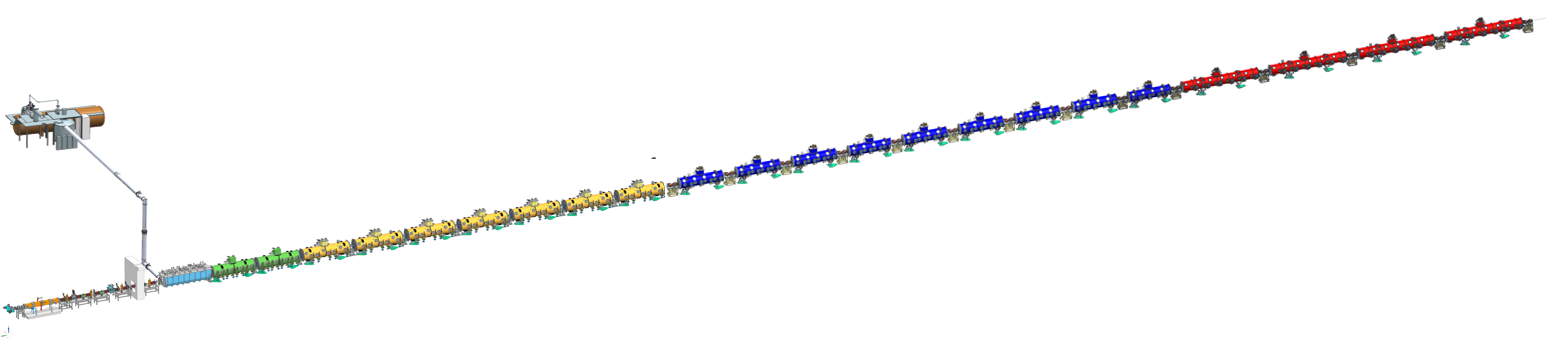 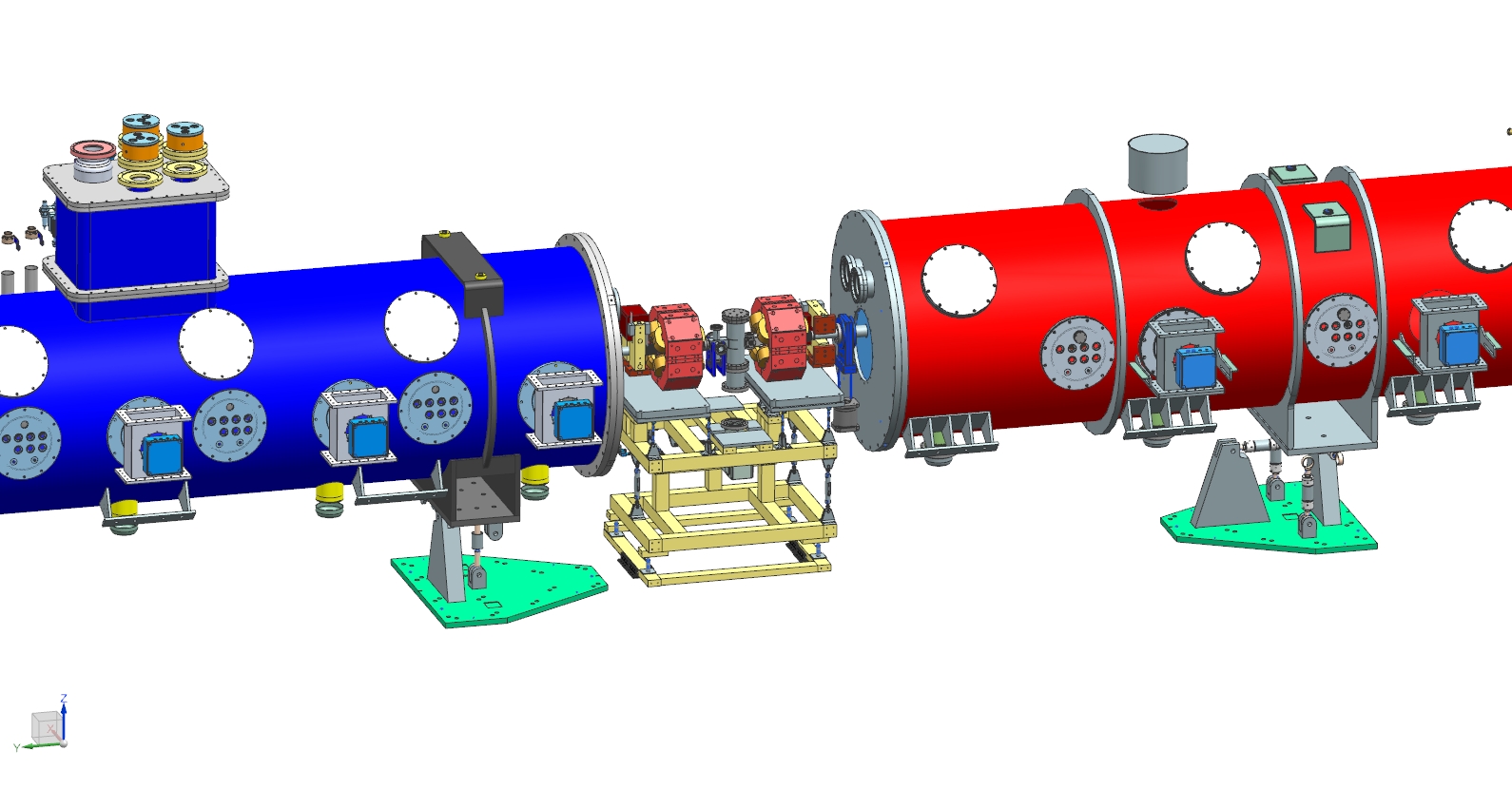 2
8/9/22
Lilly Herbst – Final Talk - Gravity Offload Tool for PIP-II
PIP-II Project
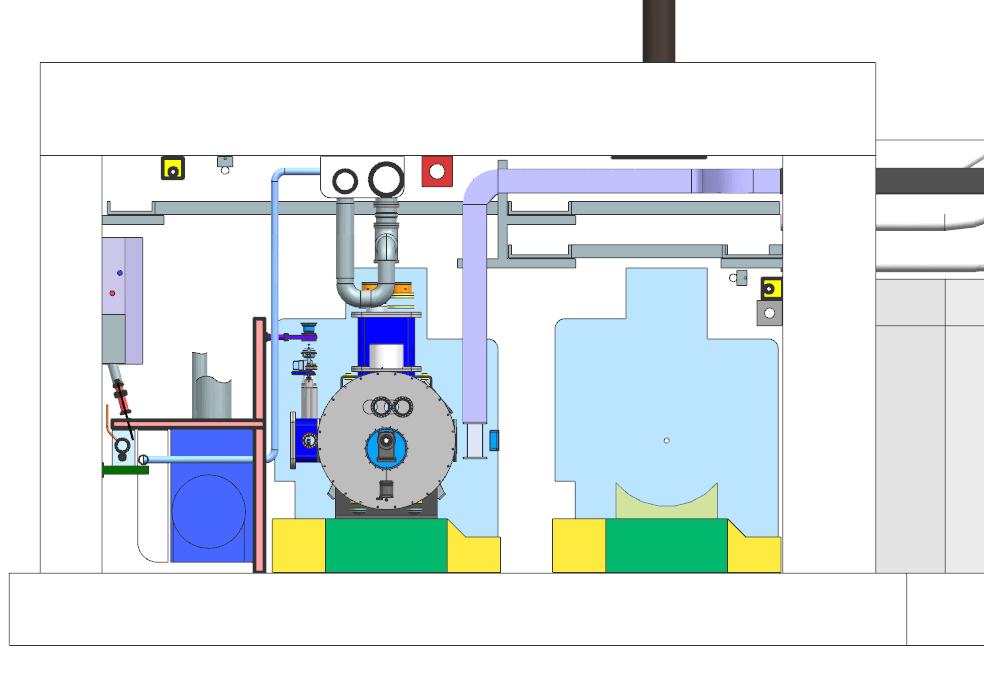 Beamline
Aisle
3
8/9/22
Lilly Herbst – Final Talk - Gravity Offload Tool for PIP-II
[Speaker Notes: Cryomodule tunnel transportation system that’s being designed that will eventually get the cryomodules to the beamline location. There are currently a lot of restrictions in these areas, so a crane is not possible]
Offloader Compliance
Cryomodule is 30,000 lbs
Range for spring constant: 5,000-10,000 lbs/in
4
8/9/22
Lilly Herbst – Final Talk - Gravity Offload Tool for PIP-II
[Speaker Notes: Cryomodule tunnel transportation system that’s being designed that will eventually get the cryomodules to the beamline location. There are currently a lot of restrictions in these areas, so a crane is not possible]
Primary Concept Ideas
Both the pneumatic and hydraulic cylinder would be primary options for the gravity offload tool as they are easy to adjust with different types of pumps.
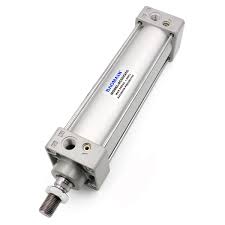 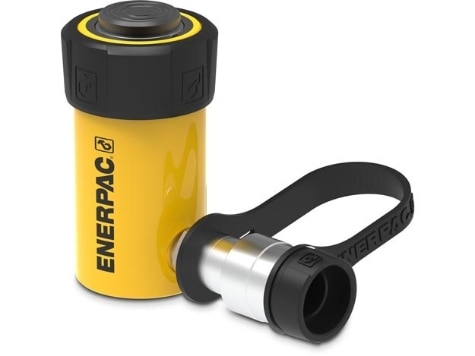 Hydraulic Cylinder
Pneumatic Cylinder
5
8/9/22
Lilly Herbst – Final Talk - Gravity Offload Tool for PIP-II
[Speaker Notes: Both easy to adjust with different types of pumps. With that, we need to find their spring constant to see which is more ideal]
Pneumatic vs Hydraulic Spring Constants
Hydraulic Spring Constants vs Height
Pneumatic Spring Constants for Different Areas vs Volume
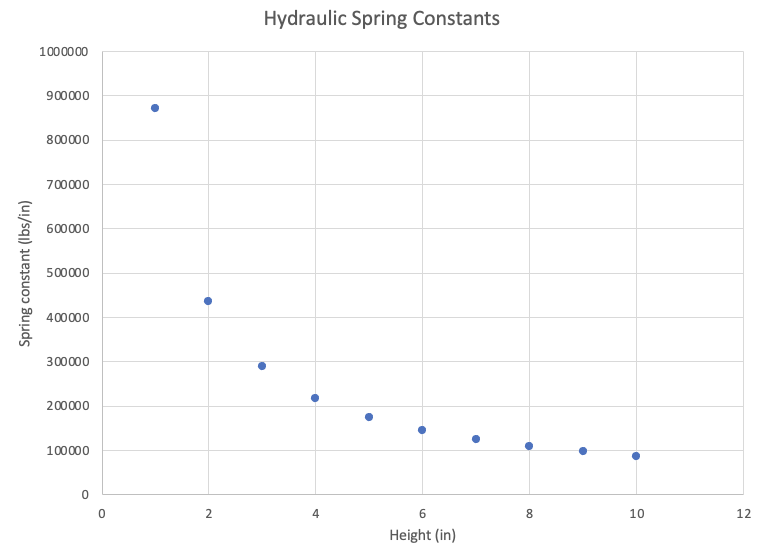 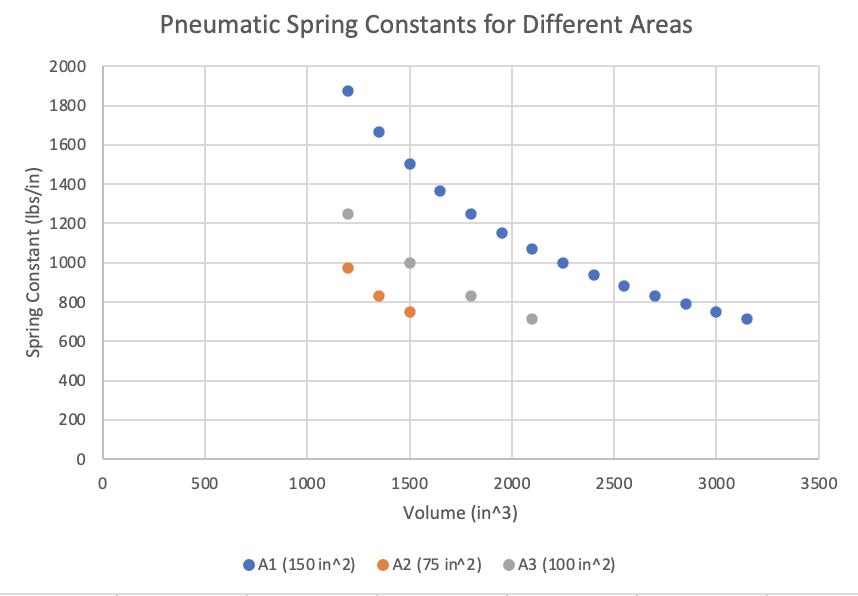 6
8/9/22
Lilly Herbst – Final Talk - Gravity Offload Tool for PIP-II
[Speaker Notes: The pneumatic spring constants ended up being between 800-2000 lbs/in. the hydraulilc spring constants varied from 100,000-900,000 lbs/in. pretty big difference.]
Secondary Concept Ideas
These options are also valuable but are not as easy to adjust or remove from a tight space.
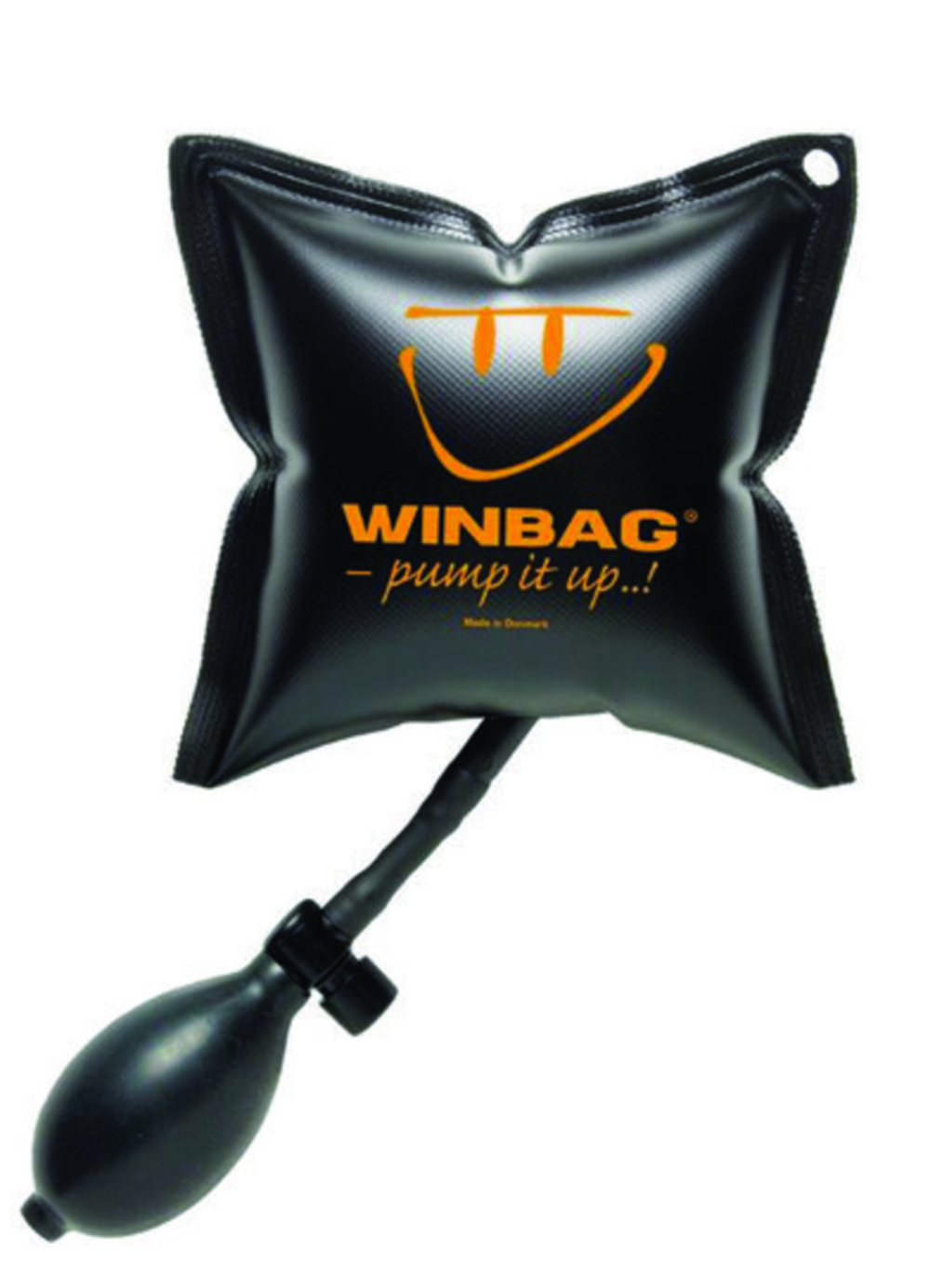 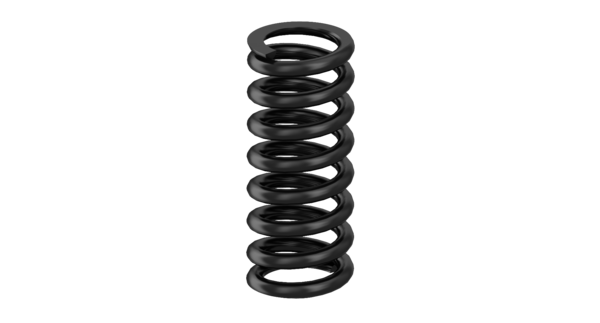 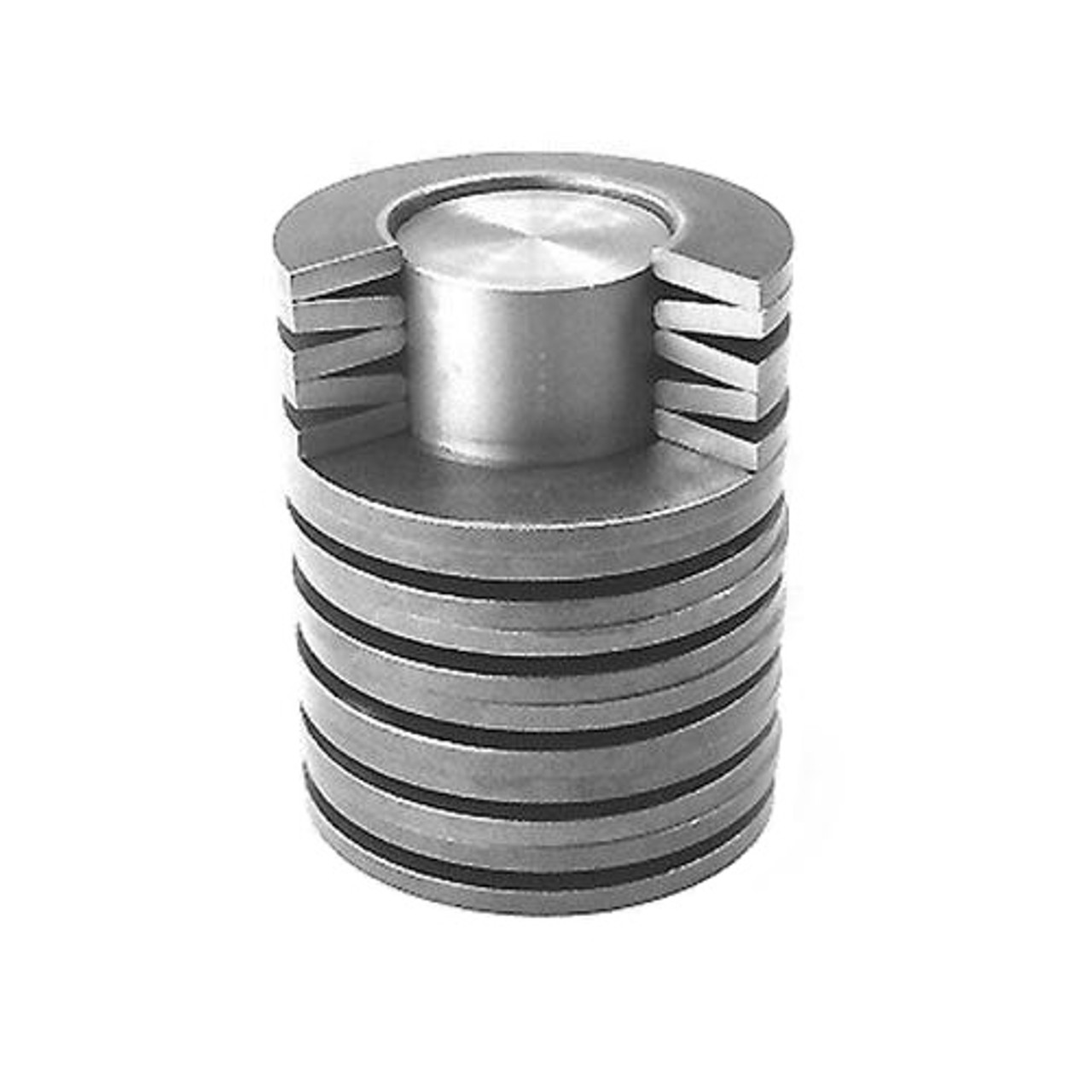 Disc Spring
Inflatable Wedge
Compression Spring
7
8/9/22
Lilly Herbst – Final Talk - Gravity Offload Tool for PIP-II
[Speaker Notes: These are also valuable options we are considering, but are not as easy to adjust or remove from a tight space. It may be useful to make a combined primary and secondary gravity offload tool in order for the spring constant and adjustability to be ideal]
Pneumatic Concepts & Combined Spring Constants
Pneumatic + Disc Spring
Pneumatic + Inflatable Wedge
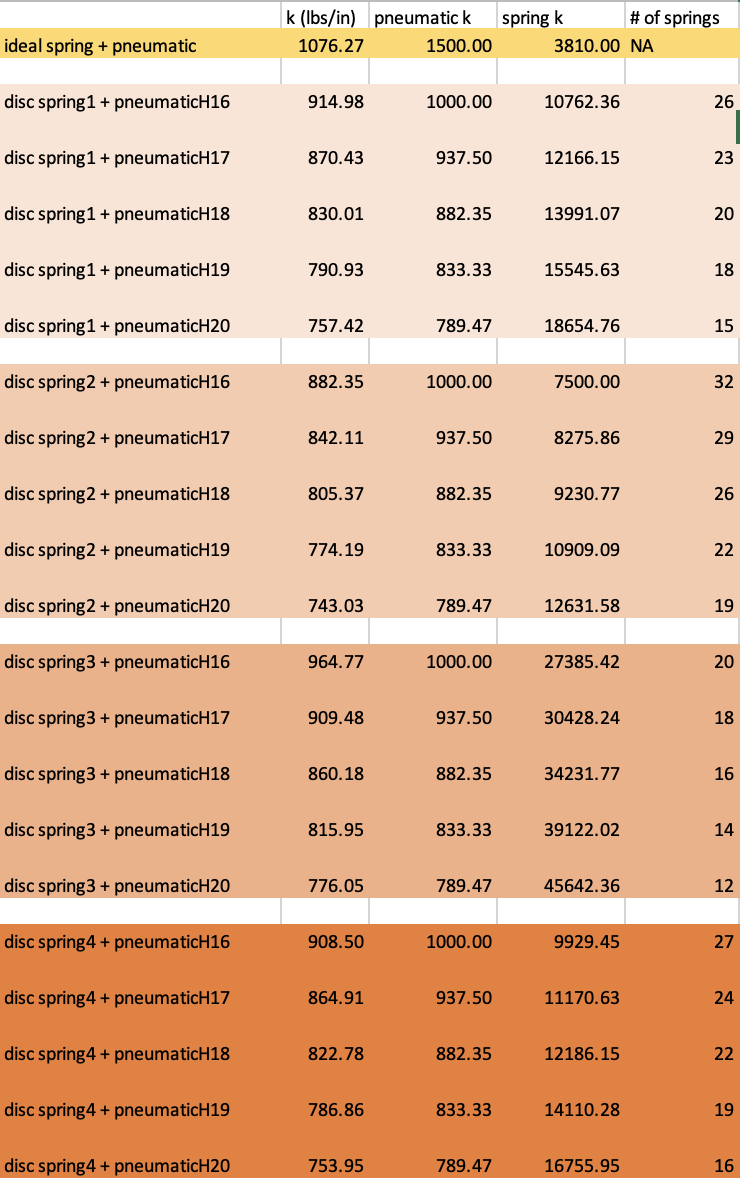 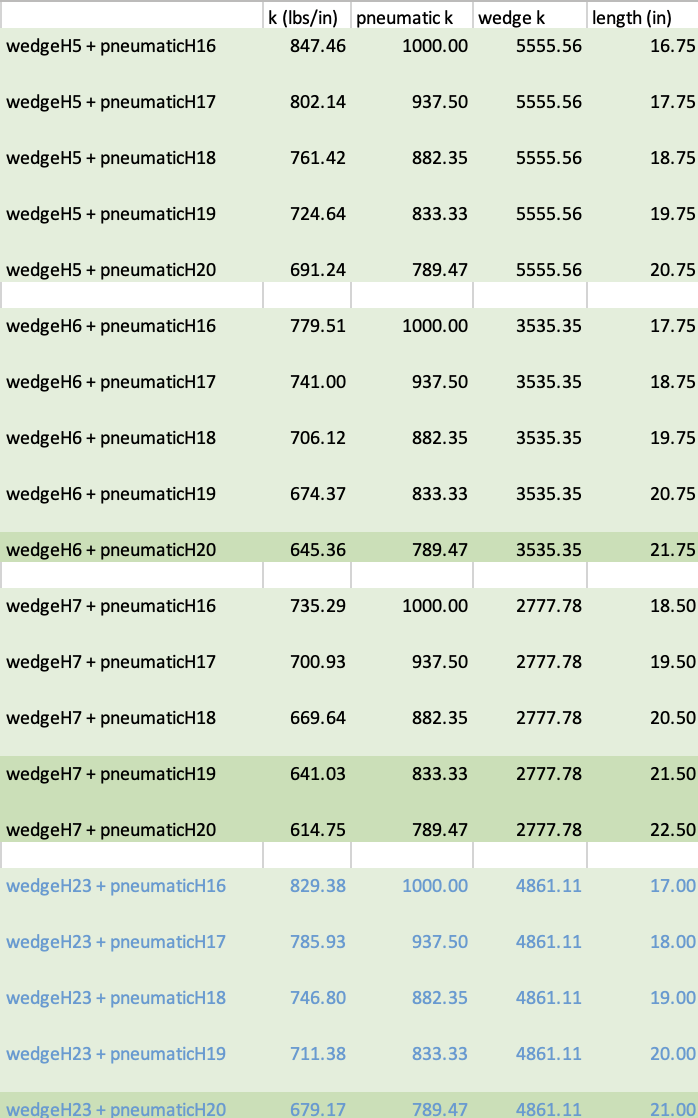 8
8/9/22
Lilly Herbst – Final Talk - Gravity Offload Tool for PIP-II
[Speaker Notes: With that in mind, we separately calculated the constants compression spring, disc spring, and inflatable wedge. We combined each type with the pneumatic spring constants to see if a combination would alter the spring constant. As you can see, the pneumatic cylinder is actually softer than each of these secondary options. This means that the combined spring constant will essentially be less than both the primary and secondary spring constant, and that is not ideal.]
Hydraulic Concepts & Combined Spring Constants
Hydraulic + Disc Spring
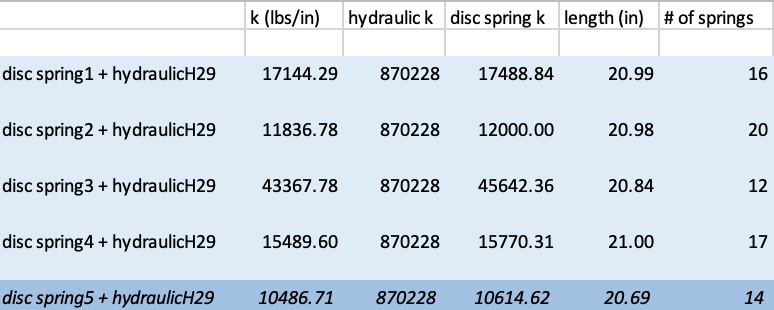 9
8/9/22
Lilly Herbst – Final Talk - Gravity Offload Tool for PIP-II
[Speaker Notes: However, the hydraulic cylinder is much stiffer, which leads to the disc spring overtaking the combined spring constant. 
POSSIBLE QUESTION: why not just use disc springs if it’s a great spring constant?: this spring constant for the disc spring would not be correct as the number of disc springs used helps determine what the spring constant will be. The length would be too short if we were to use 14 disc springs, and if we were to just use disc springs, the spring constant would be different. We would also have to figure out a way to place and remove those disc springs and how they would hold together, and how to compress or decompress them.]
Hydraulic Test
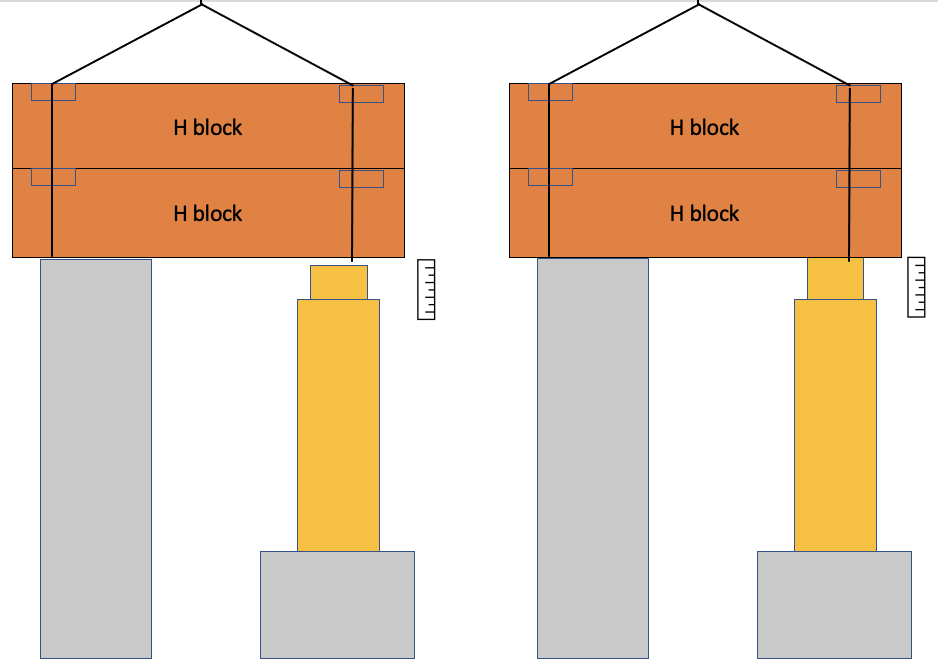 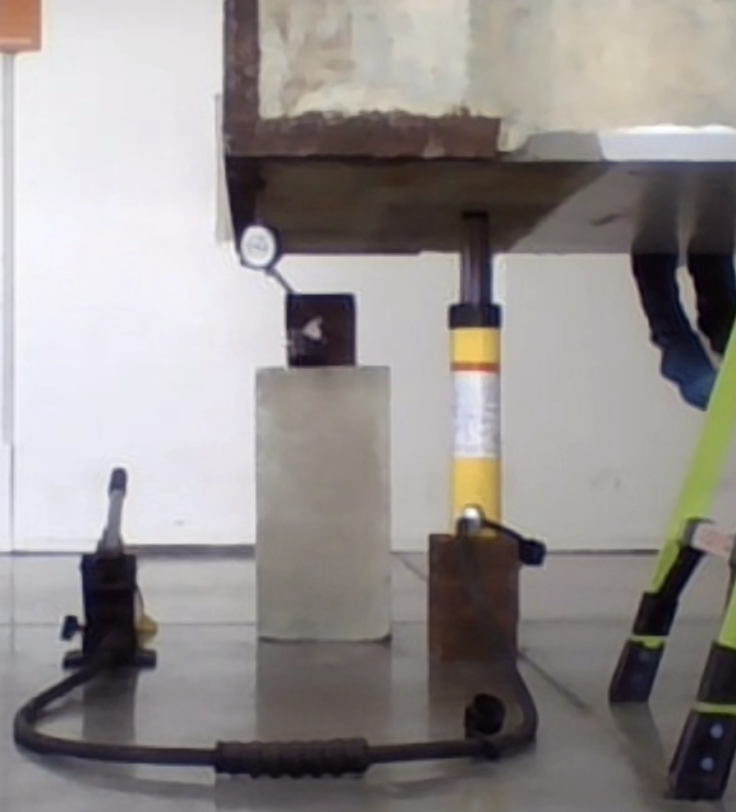 Enerpac RC158 Hydraulic Test at Fermilab
Potential Hydraulic Test Diagram
10
8/9/22
Lilly Herbst – Final Talk - Gravity Offload Tool for PIP-II
[Speaker Notes: To confirm the spring constant of the hydraulic cylinder, we conducted a test at Fermilab with the Enerpac RC158 hydraulic and 2 H blocks. On one side, the H blocks would sit on a rigid body, and on the other side would be the hydraulic cylinder and another rigid body. At first, the load was being carried by a crane that lifted the H blocks. We then released the crane and had the hydraulic cylinder extend until it would carry the whole load of both H blocks. We ended up getting data such as the deflection and stroke, which let us calculate the spring constant of that hydraulic cylinder.]
Hydraulic Test
18 ft
H block
1.5 ft
12,000 lbs
11
8/9/22
Lilly Herbst – Final Talk - Gravity Offload Tool for PIP-II
Hydraulic Concepts & Combined Spring Constants
Hydraulic + Disc Spring
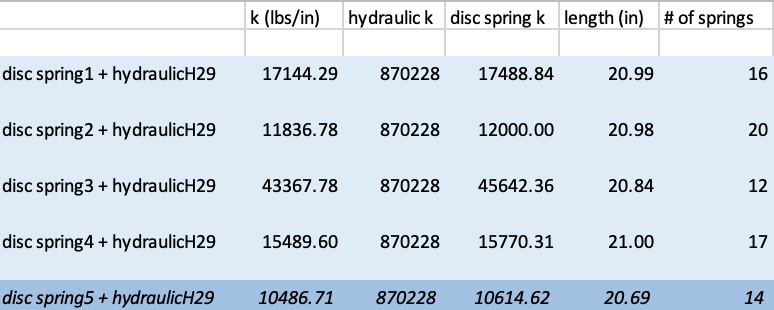 Results from Calculations vs Hydraulic Test
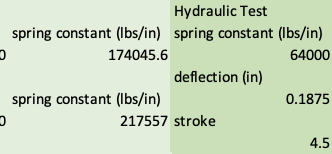 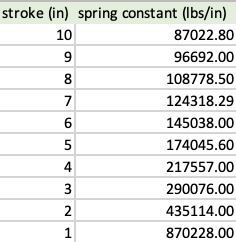 12
8/9/22
Lilly Herbst – Final Talk - Gravity Offload Tool for PIP-II
[Speaker Notes: We found that the hydraulic spring constant was actually less by a fact of 3 than what we calculated. The light green is what we calculated the hydraulic cylinder’s spring constant would be if it was 5 inches vs 4 inches (going down).]
Hydraulic Concepts & Combined Spring Constants
Hydraulic + Disc Spring
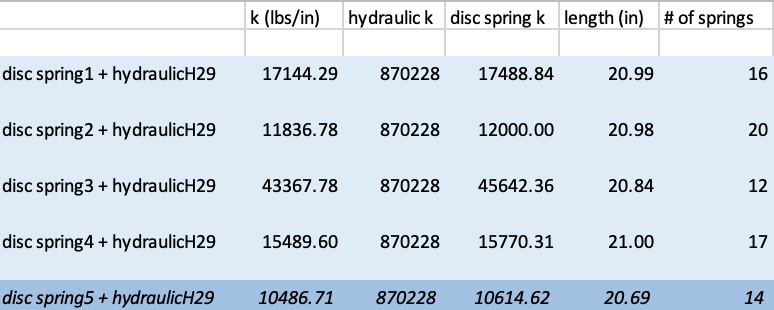 Results from Calculations vs Hydraulic Test
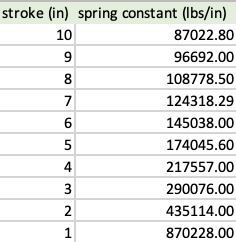 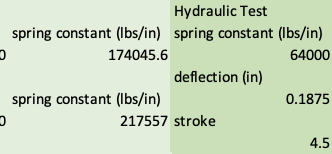 Final Hydraulic + Disc Spring Calculations
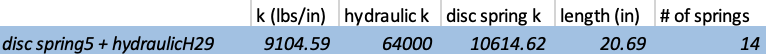 13
8/9/22
Lilly Herbst – Final Talk - Gravity Offload Tool for PIP-II
[Speaker Notes: Here is the final calculations with the tested spring constant, bringing it down to 9000 lbs/in]
Conceptual Design
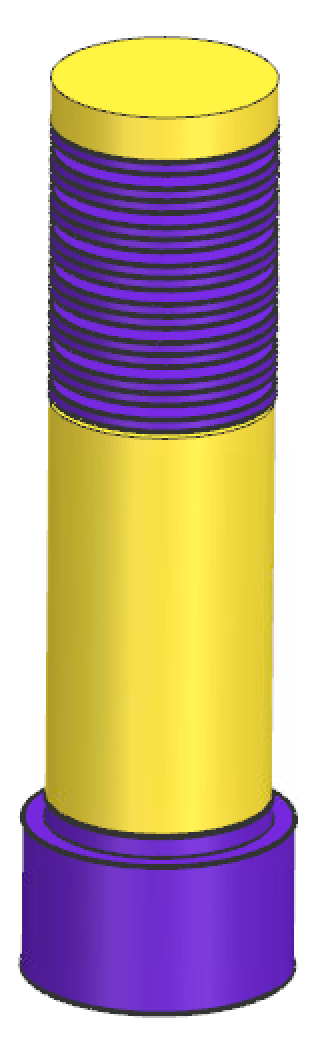 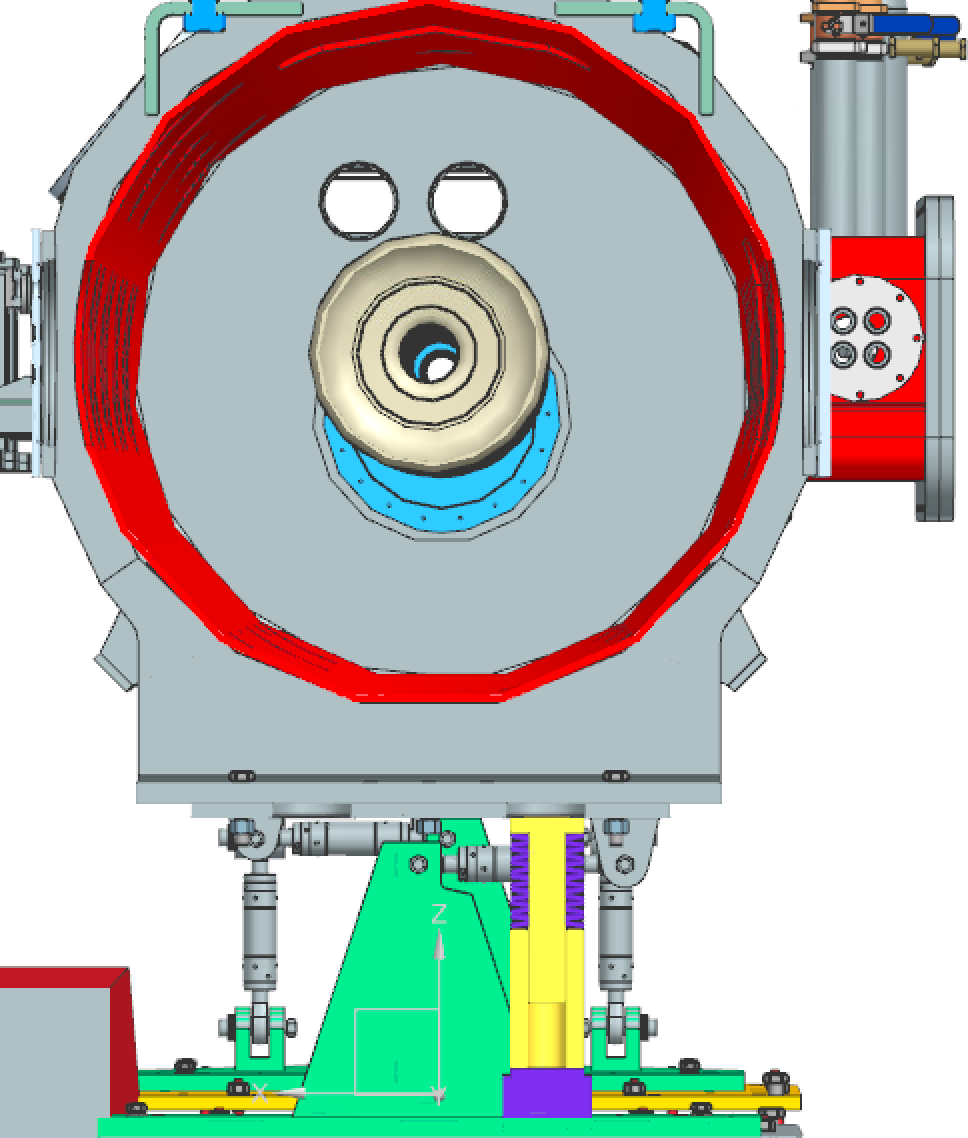 SCL101TB Enerpac
3.47 in hydraulic cylinder
14 Belleville disc springs
“Plunger”
NX 3D CAD Model of the Hydraulic Cylinder + Disc Spring System
14
8/9/22
Lilly Herbst – Final Talk - Gravity Offload Tool for PIP-II
[Speaker Notes: The final design will be a 3.47 in hydraulic cylinder that has a stroke of 1.5 in.and we will also have 14 Belleville disc springs. The Gravity Offload Tool will be placed in the _____ under the cryomodule.]
All dimensions are in inches
Retain
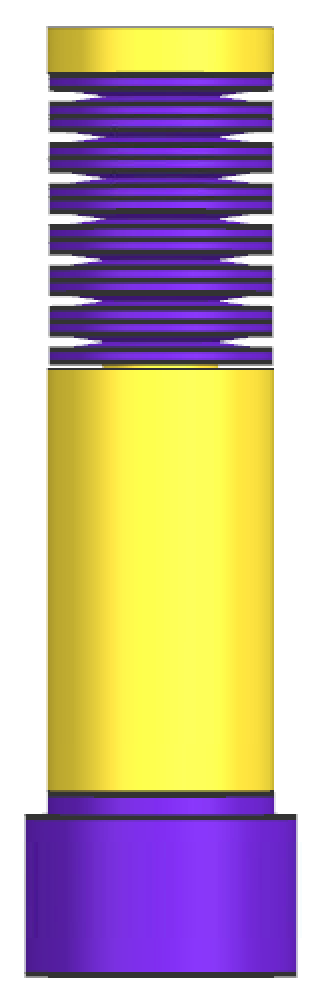 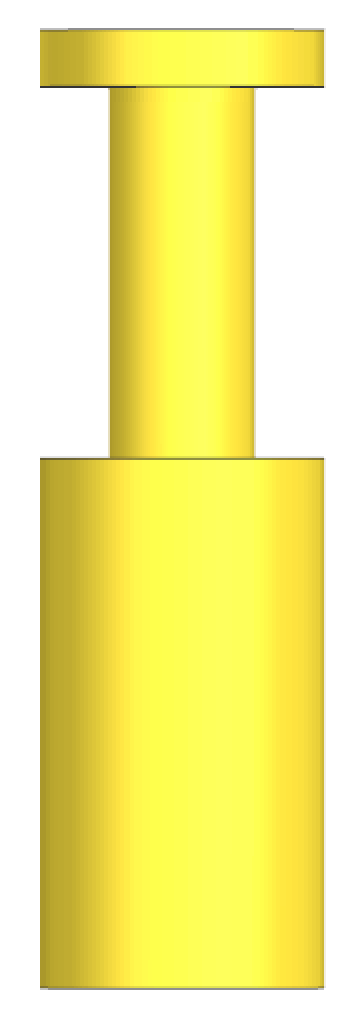 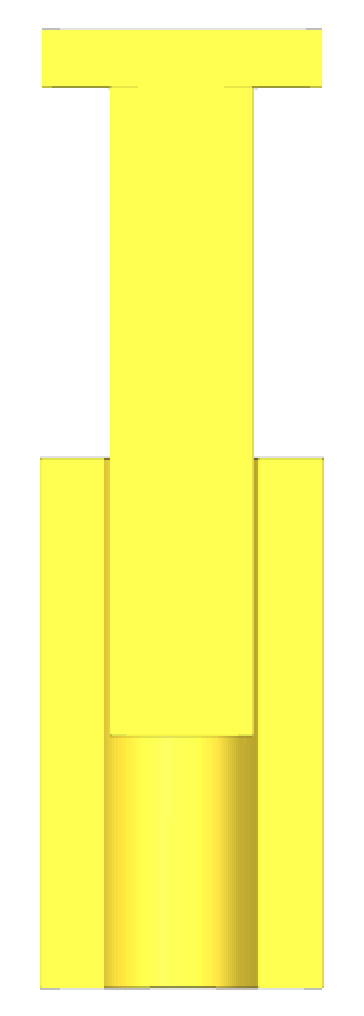 1.0000
R 2.5
11.4053
9.3116
R 1.2810
Plunger
Plunger 
Cross-section
Gravity Offload Tool
R 2.5
R 1.3750
15
8/9/22
Lilly Herbst – Final Talk - Gravity Offload Tool for PIP-II
[Speaker Notes: We also needed to design how we will keep these disc springs together and how to compress them. Disc springs are commonly used with clevis pins which gave me the idea to use something similar. this plunger will essentially hold the disc springs through their inner diameter and can be compressed by the top part. The bottom part has a deep enough hole for the disc springs to be compressed to their maximum compression state. This is another reason why we had to shorten the hydraulic cylinder. Thankfully, with the hydraulic cylinder I found, it will have a similar spring constant as it can carry that same load and because the disc springs are softer, the combined spring constant will lean towards the disc springs instead of the hydraulic.]
Next Steps
Material selection 
Plunger
Base
FEA Analysis
Procurement and Fabrication
Test and Verify
16
8/9/22
Lilly Herbst – Final Talk - Gravity Offload Tool for PIP-II
[Speaker Notes: Both easy to adjust with different types of pumps. With that, we need to find their spring constant to see which is more ideal]
Questions?
Gravity Offload Tool Under Cryomodule
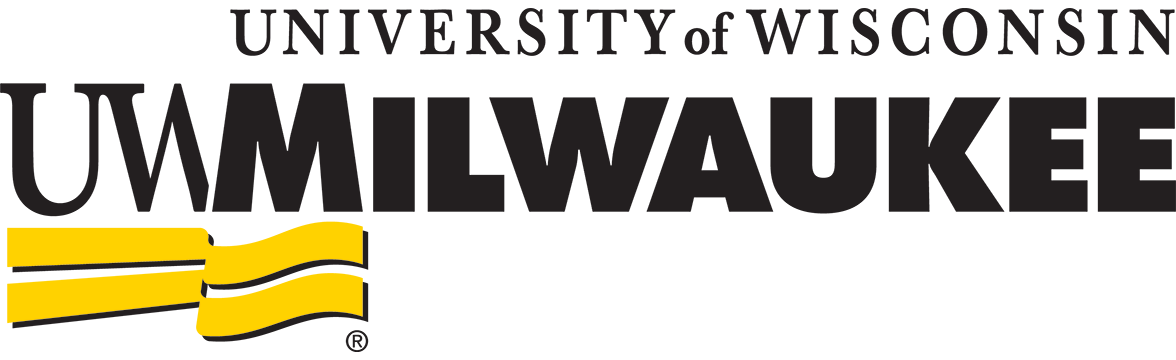 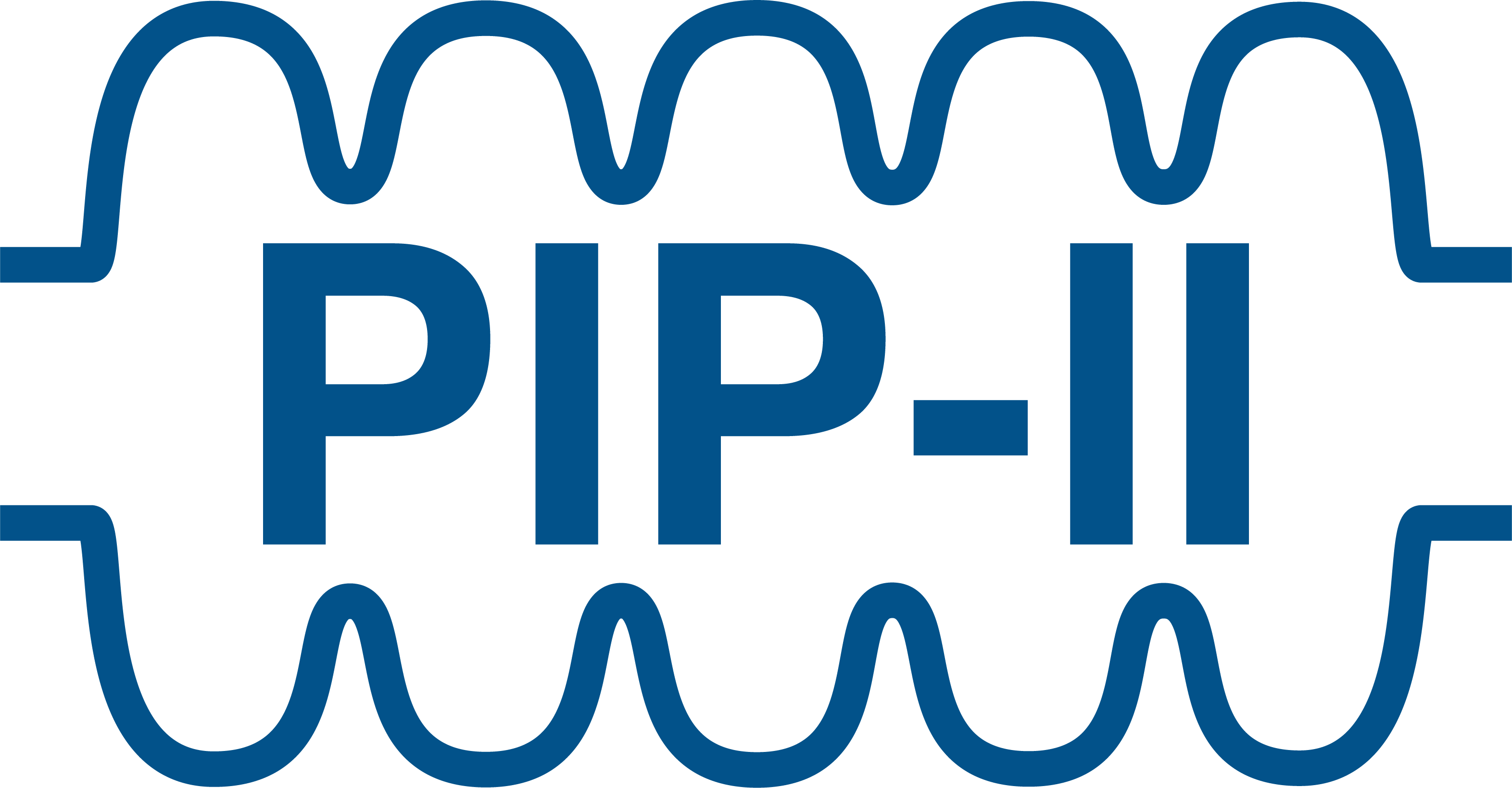 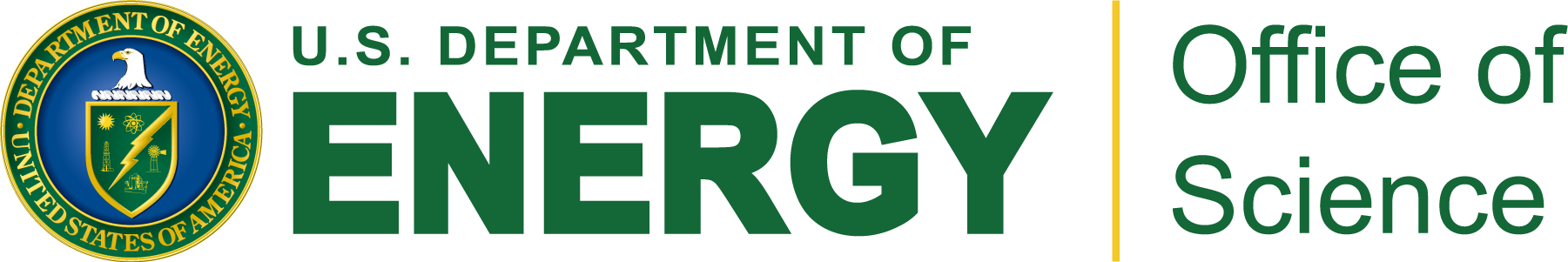 17
8/9/22
Lilly Herbst – Final Talk - Gravity Offload Tool for PIP-II